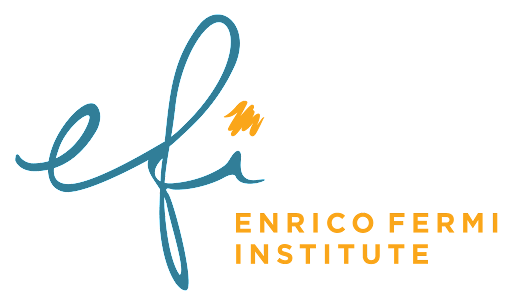 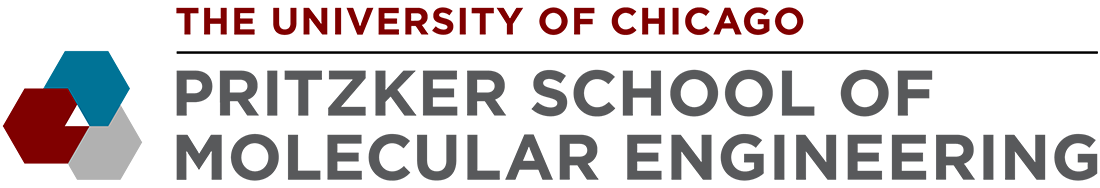 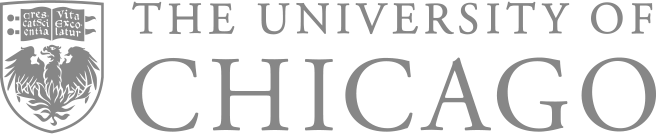 N10.00008: Low-dose high-resolution TOF-PET using ionization-activated multi-state low-Z detector media
16th of March, 2022. APS March Meeting
Presenter: João F. Shida
Authors and collaborators: J.F.Shida, E.Spieglan, B.W.Adams, E.Angelico, K.Domurat-Sousa, A.Elagin, H.J.Frisch, P.La Riviere, A.H.Squires, V. Rawal
<number>
Positron Emission Tomography (PET)
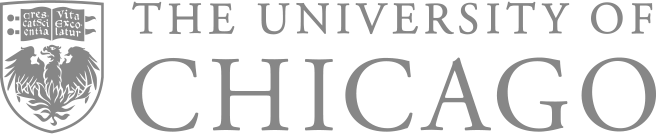 PET
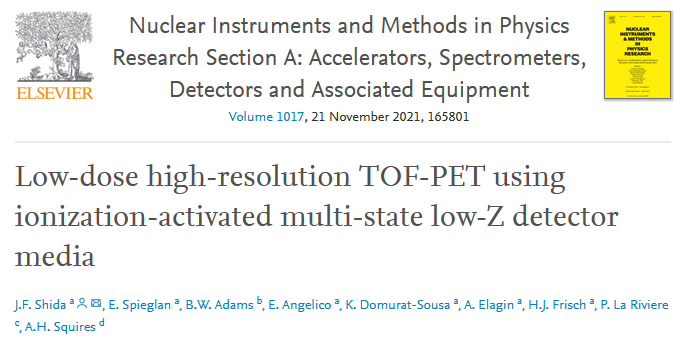 CT                                        PET
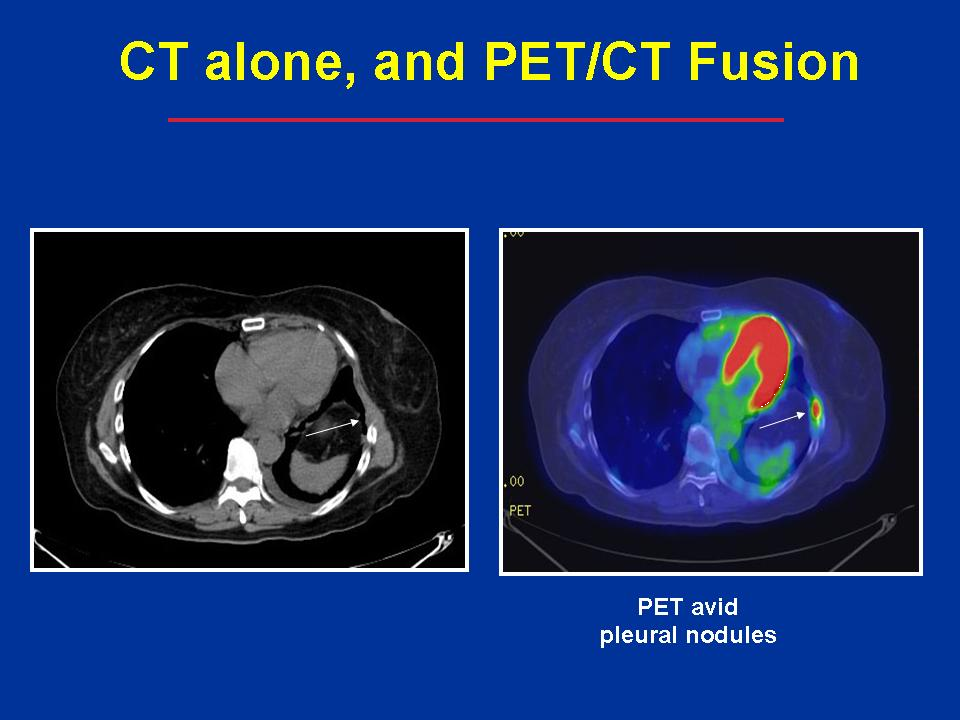 Structure
Activity
03/16/2022
<number>
Positron Emission Tomography (PET)
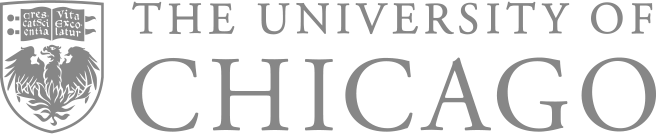 PET
PET
…Tomography
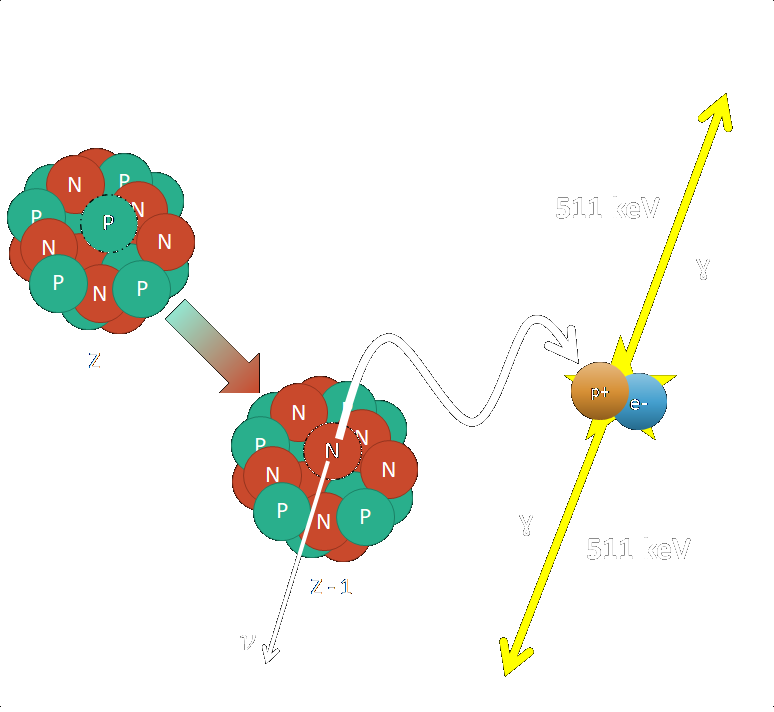 Positron Emission…
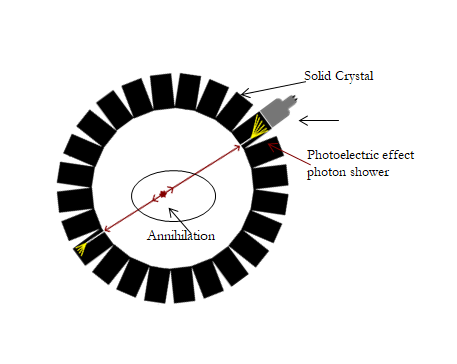 03/16/2022
<number>
Positron Emission Tomography (PET)
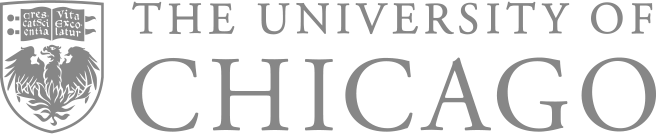 PET: Resolution
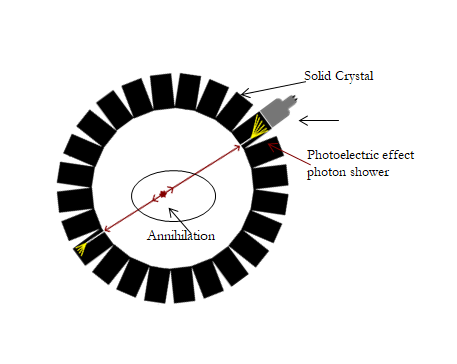 Major factor in resolution: Width of crystal/photodetector: Non-physical limitation
03/16/2022
<number>
Positron Emission Tomography (PET)
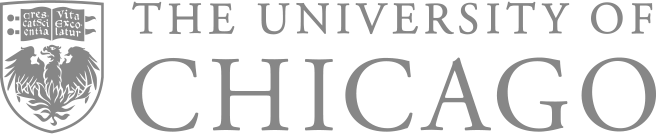 Moving from High-Z to Low-Z
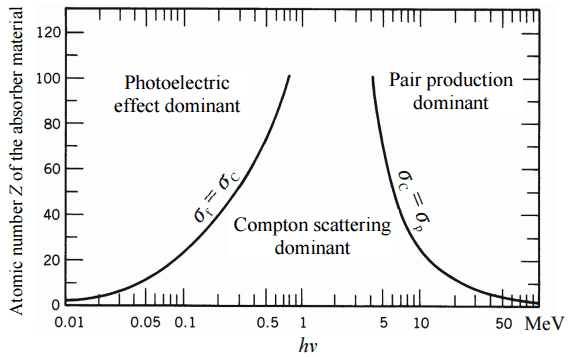 High-Z (>60)
Low-Z 
(e.g. Carbon = 6)
Data from XCOM database, cross-sections in cm/g^2
At low-Z (organic liquid), Compton scattering dominates
03/16/2022
<number>
Positron Emission Tomography (PET)
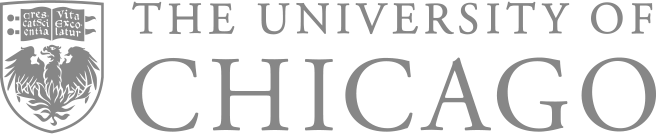 Low-Z PET
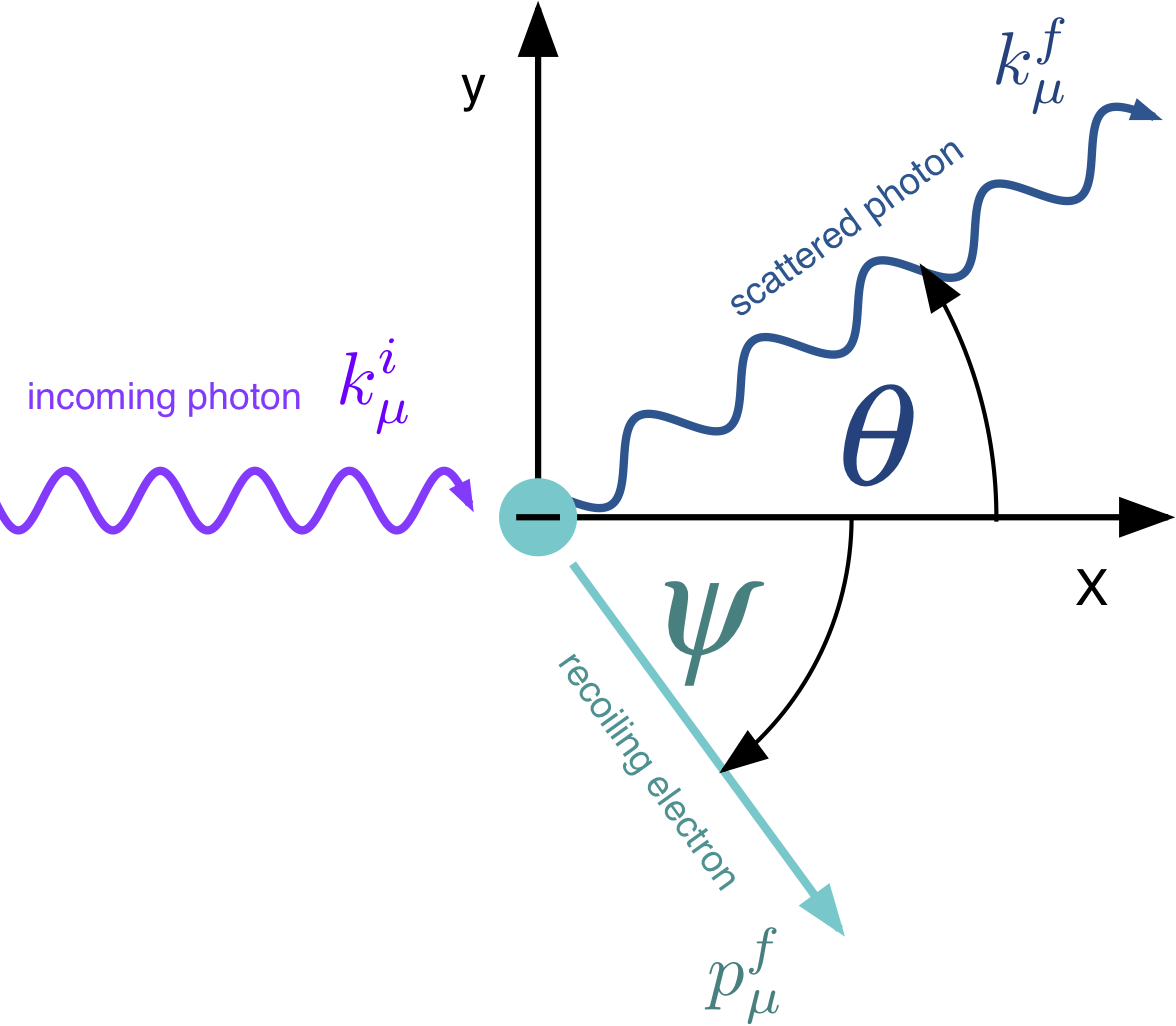 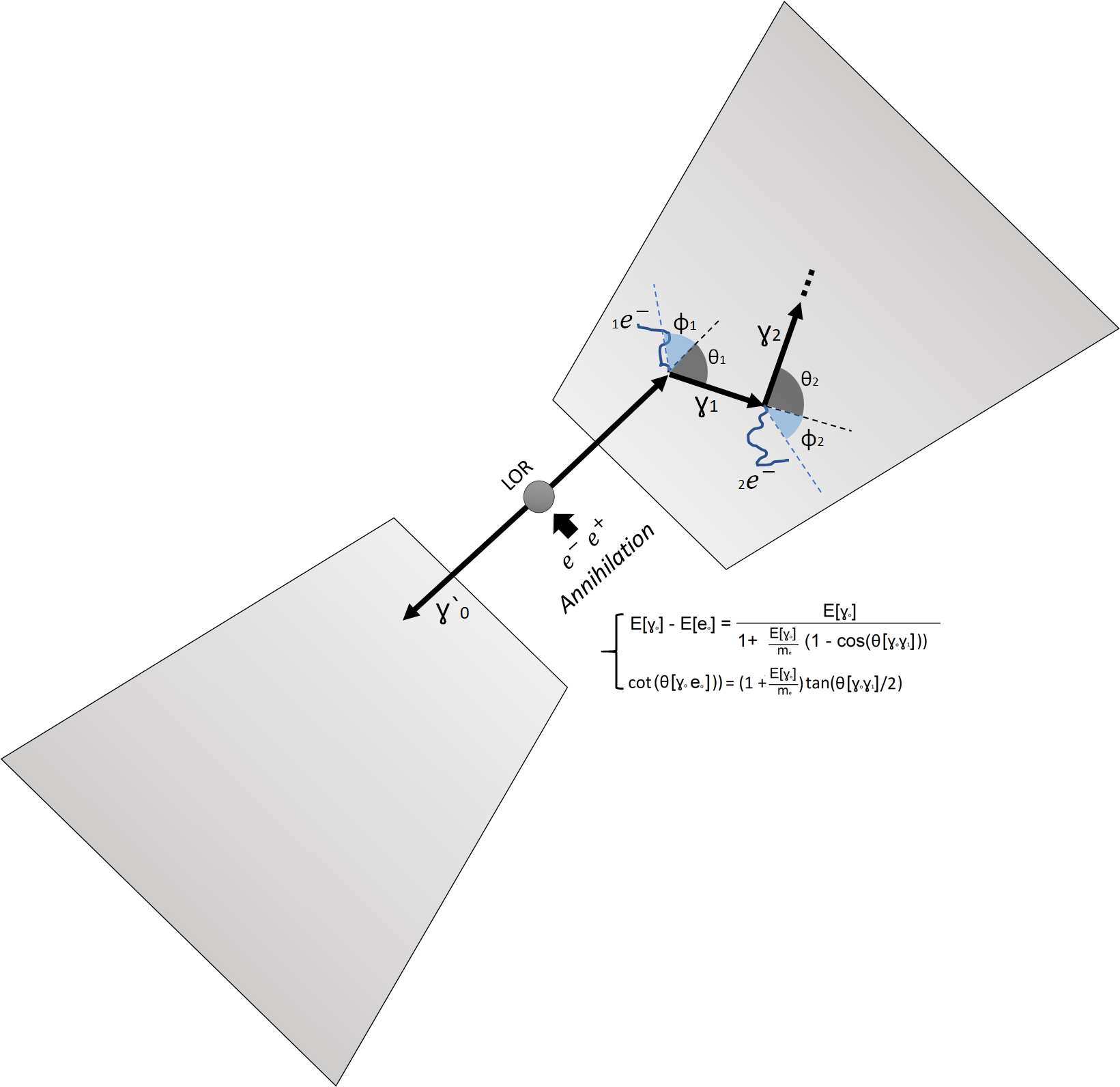 03/16/2022
<number>
Positron Emission Tomography (PET)
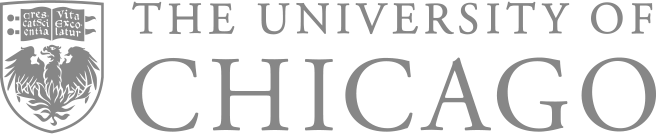 Low-Z PET: Compton Kinematic Chain
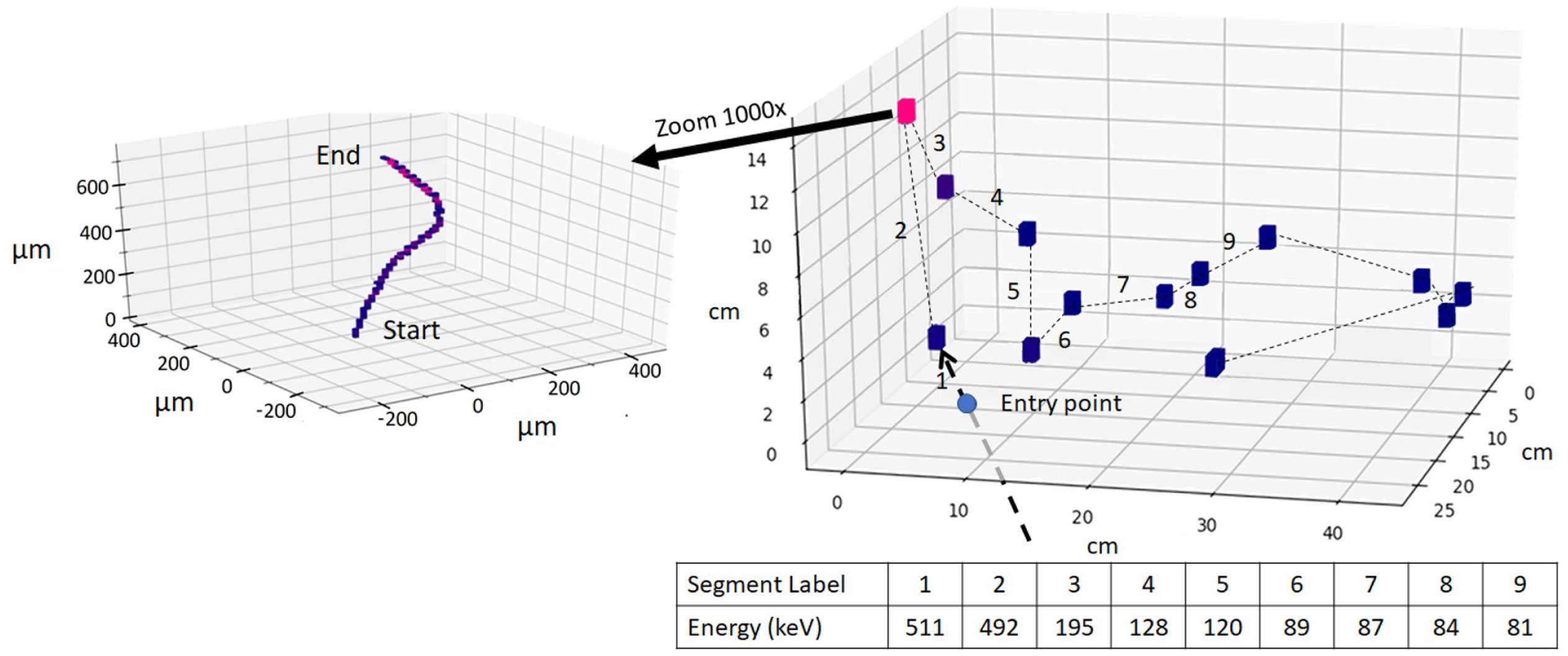 γ
If we could see the electrons, we can reconstruct the chain
03/16/2022
<number>
GEANT4 Simulation of 511 keV Gamma in KAMLAND-ZEN scintillator (Z = 6). Simulation by Dr. Andrey Elagin
Example Application: Positron Emission Tomography
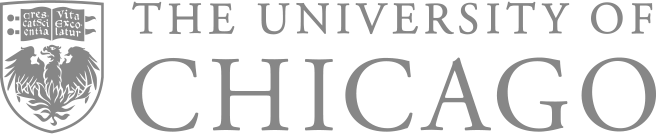 Low-Z PET
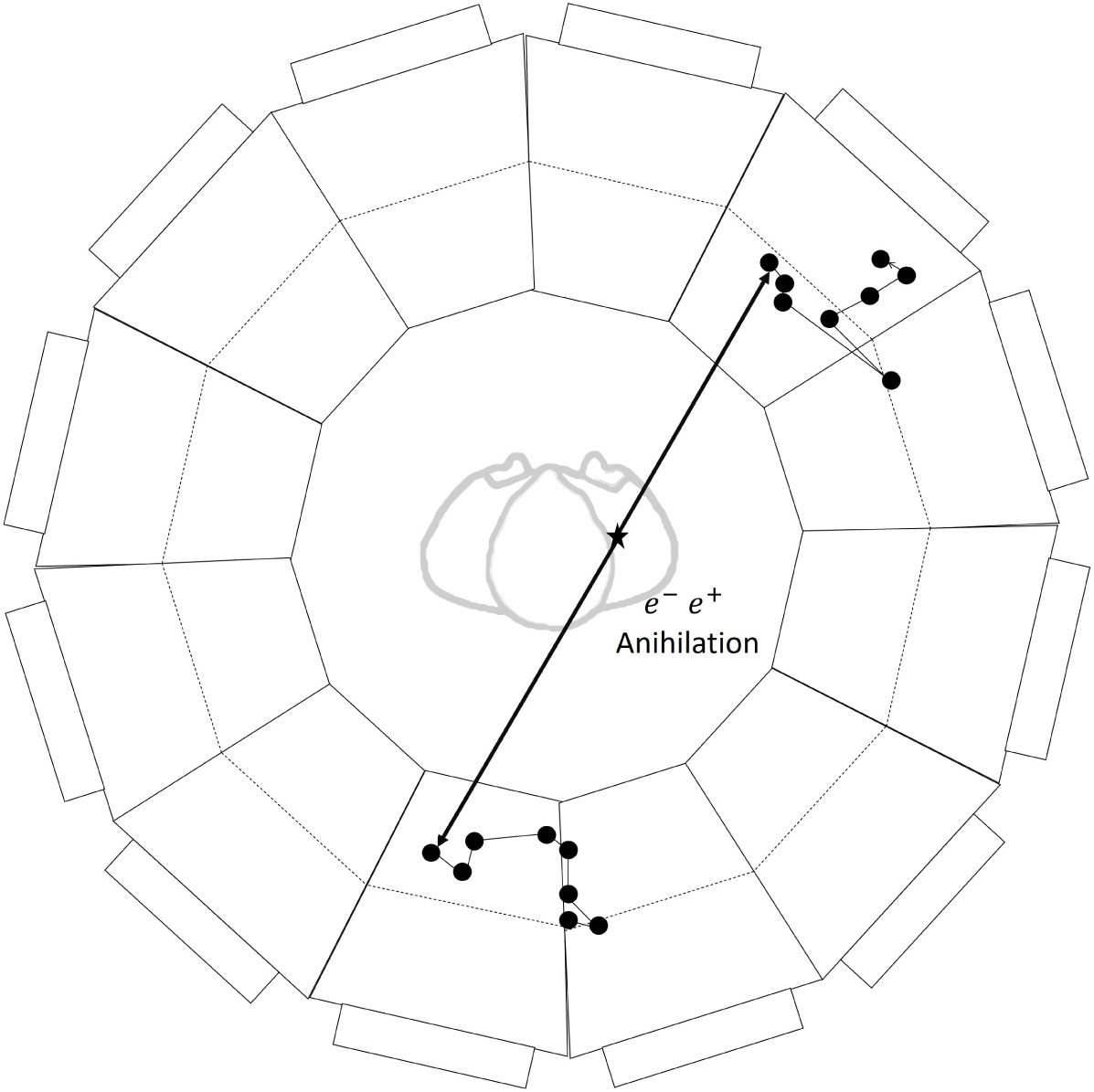 Resolution no longer tied to module size, but by reconstruction quality
03/16/2022
<number>
Positron Emission Tomography (PET)
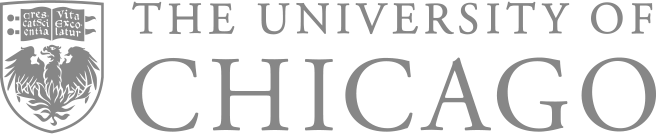 Low-Z PET: Fluorescence “bubble chamber”
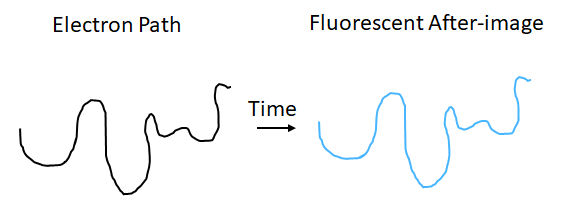 Problem reduces to taking pictures of electrons
03/16/2022
9
Searching for a metastable media
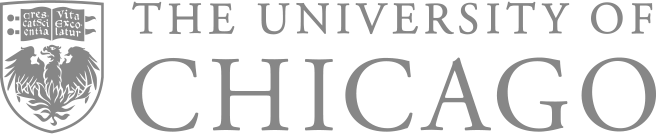 Switching Dyes
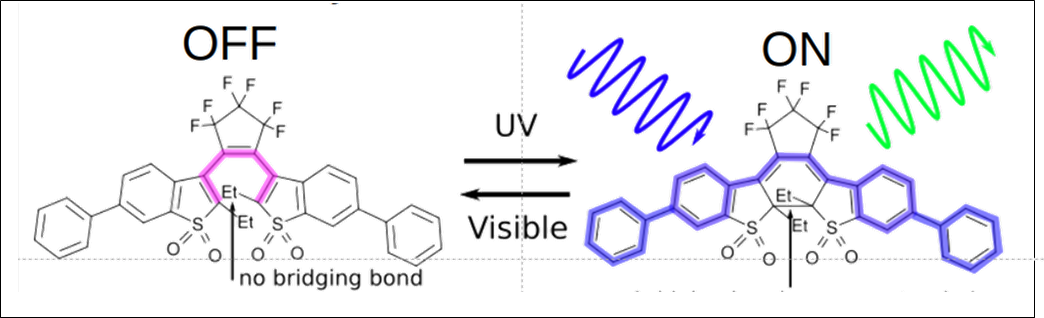 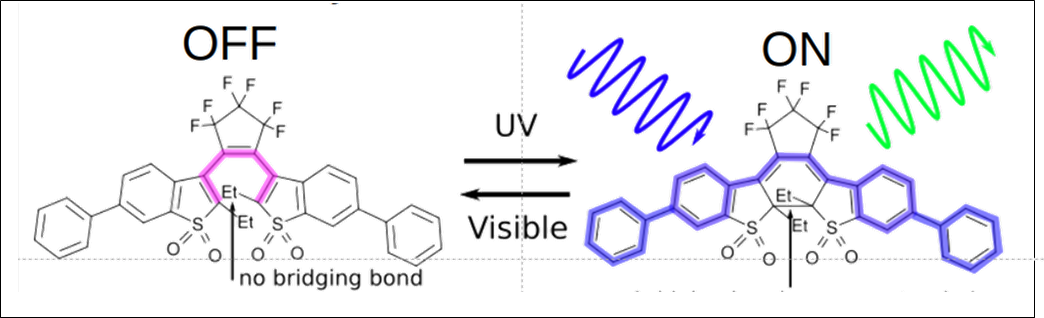 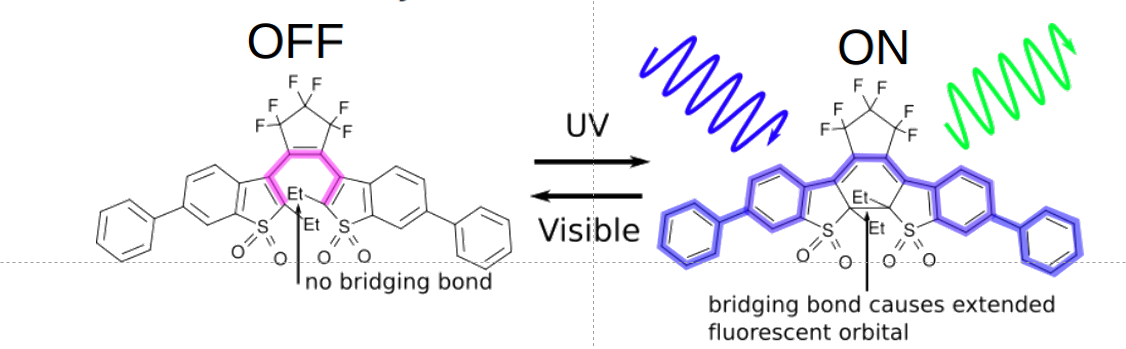 Cartoon taken from “Using Switchable Fluorescent Molecules to Image Tracks and Measure Energy in Large Liquid Double Beta Decay Detectors”, Presented at CPAD 2019, Eric Spieglan
03/16/2022
<number>
Searching for a metastable media
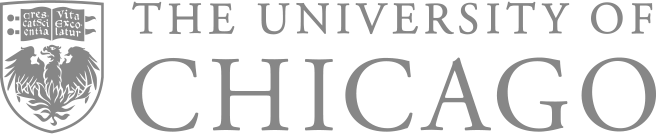 Switching Dyes
UV Light
365 nm
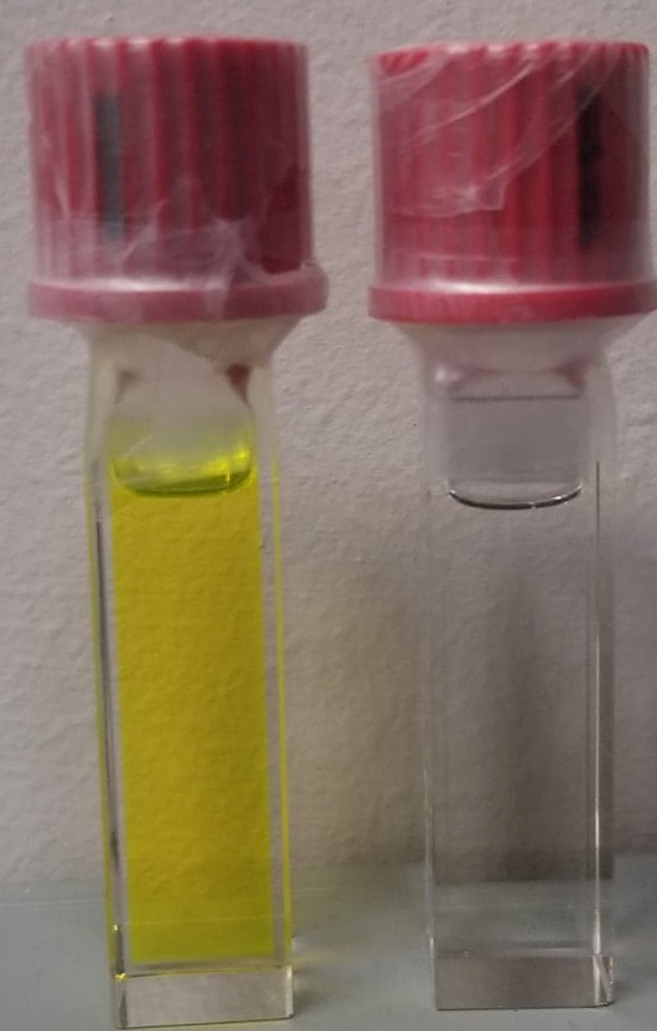 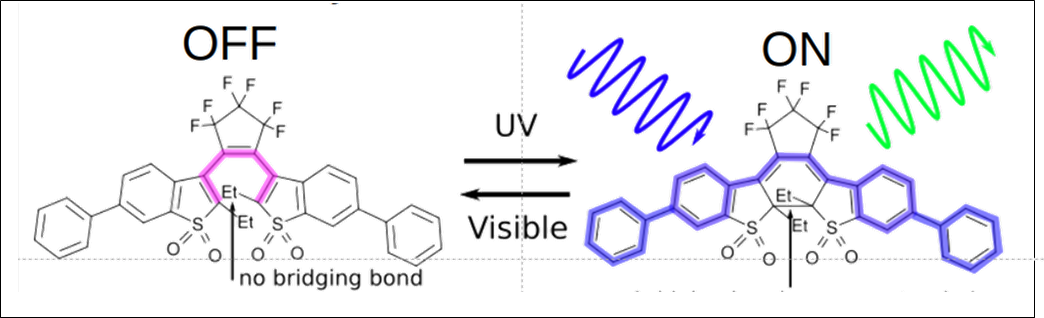 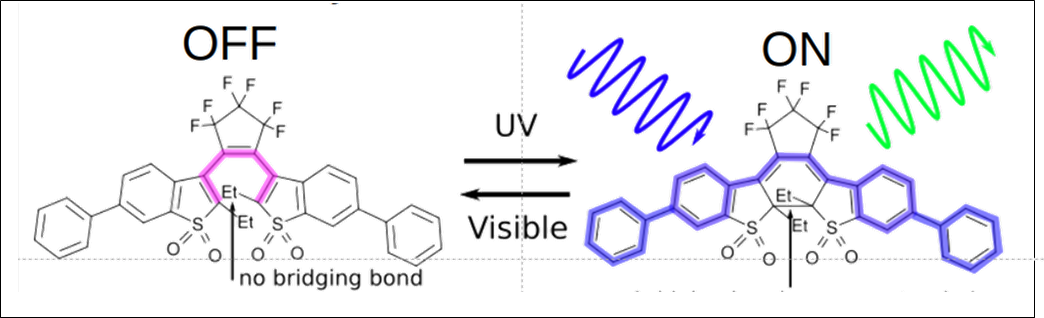 Does not absorb in visible
Absorbs in the green
Vis.
03/16/2022
<number>
Positron Emission Tomography (PET)
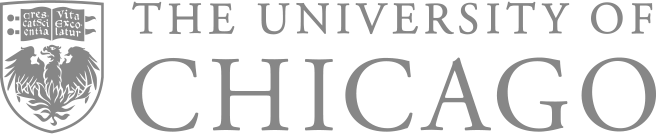 Example implementation
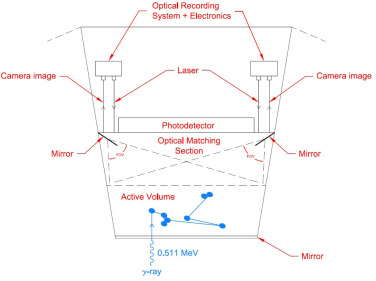 03/16/2022
12
Positron Emission Tomography (PET)
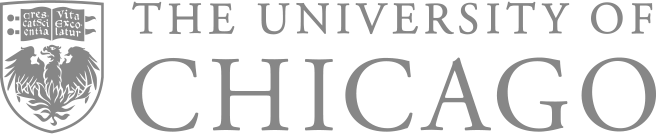 Current Directions
1. Photochemical characterization of switching systems for use in Low-Z PET

Collaboration with Prof. Allison Squires at The University of Chicago Pritzker School of Molecular Engineering and Prof. Rawal at the Chemistry Dept.
2. Simulation of a forward model for a Low-Z PET scanner and reconstruction methods

Collaboration with Prof. Patrick La Riviere at The University of Chicago Department of Radiology
Authors and collaborators: 
E.Spieglan, B.W.Adams, E.Angelico, K.Domurat-Sousa, A.Elagin, H.J.Frisch, P.La Riviere, A.H.Squires, V. Rawal
03/16/2022
13
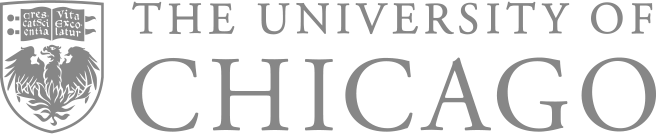 Backup Slides
03/16/2022
<number>
Charged particle as the switch
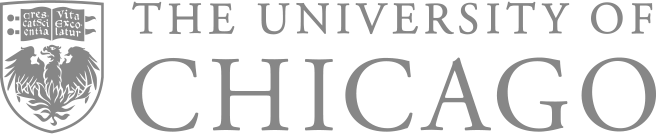 Energy transfers from electron to Switching Dye
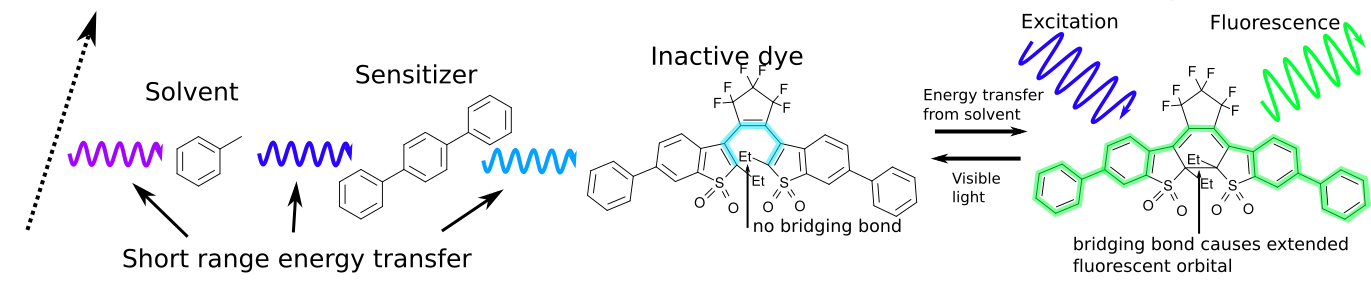 03/16/2022
<number>
Context: Photodetector development and Picosecond timing in HEP experiments
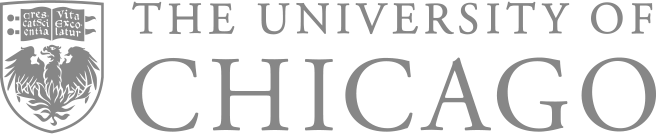 LAPPDs
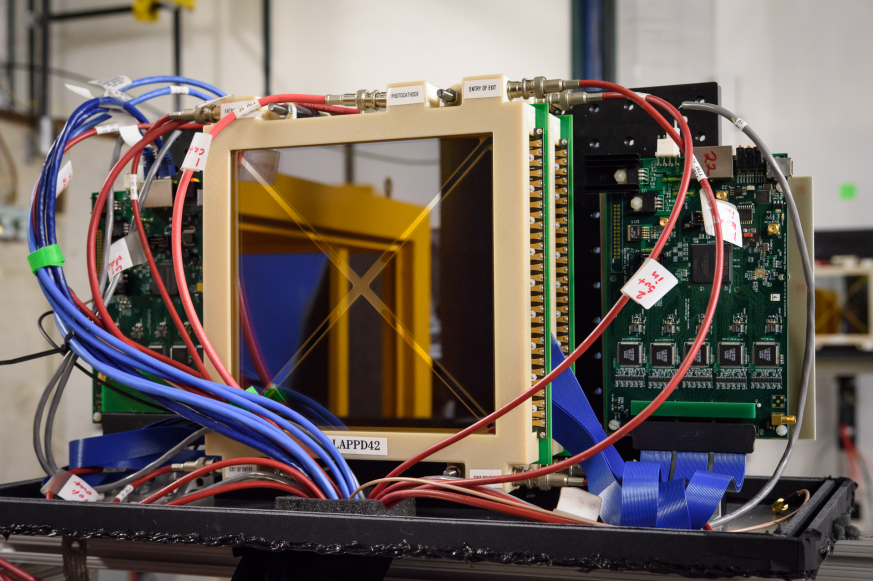 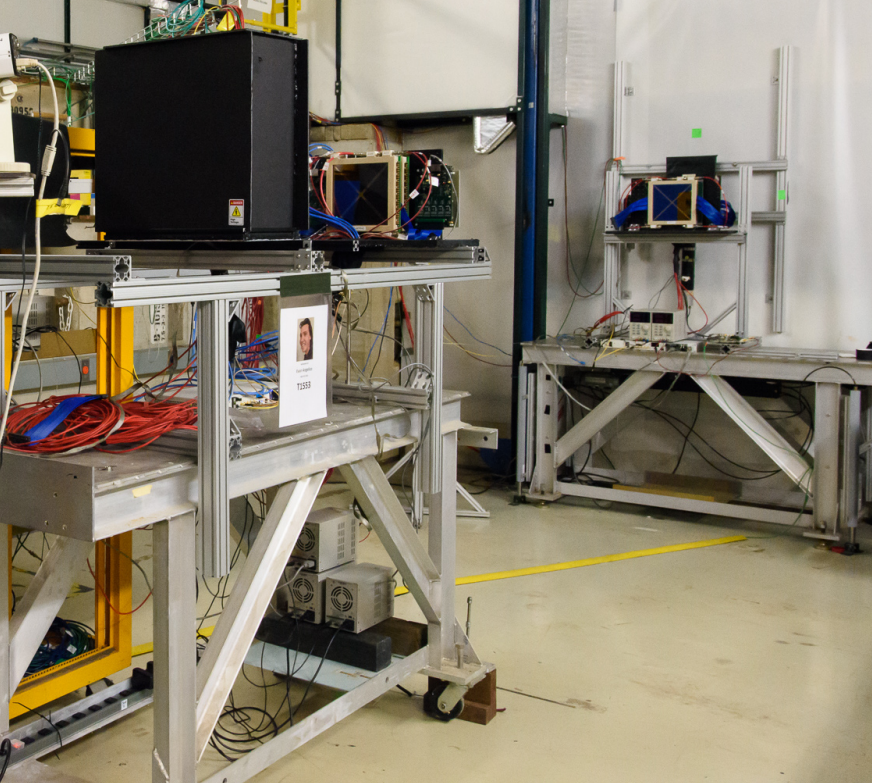 Photo credit: Giulio Stancari, Fermilab
Evan Angelico`s PhD thesis
03/16/2022
<number>
Context: Photodetector development and Picosecond timing in HEP experiments
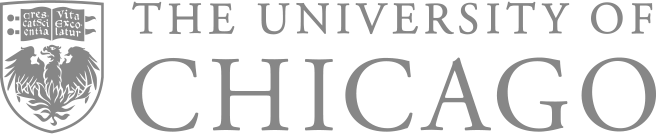 Neutrino-less BB-Decay
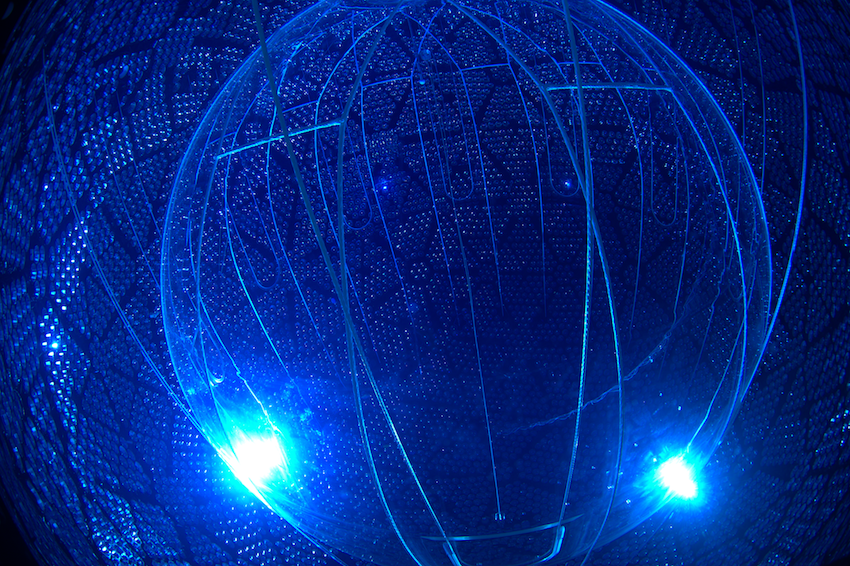 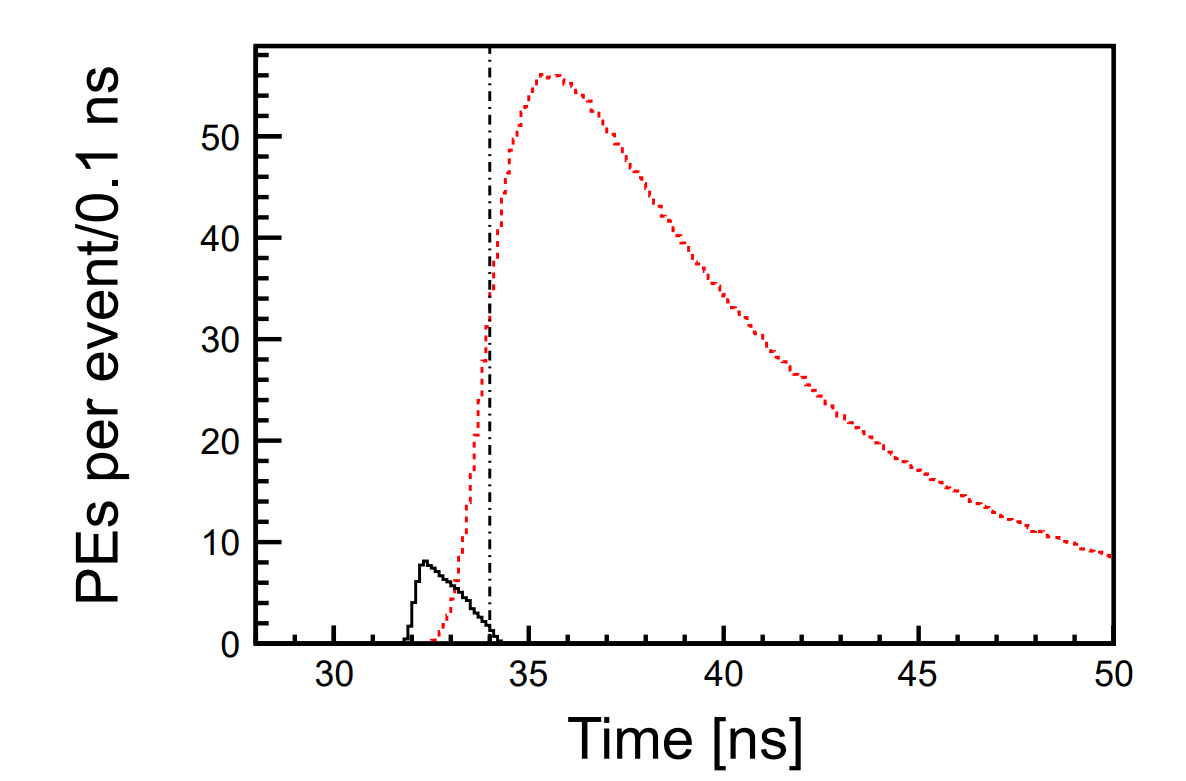 arXiv:1307.5813
03/16/2022
<number>
Positron Emission Tomography (PET)
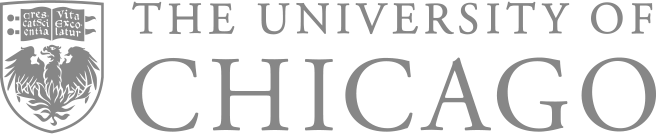 Low-Z PET: Scattered Electron path
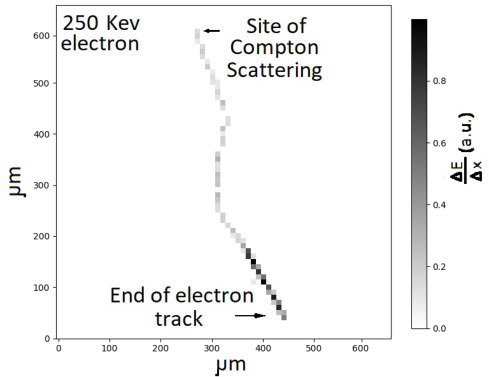 GEANT4 simulation of a 250 keV electron by Andrey Elagin
03/16/2022
18
Using the new information: LOR
Uncertainty along the axis: tens of centimeters

Uncertainty transverse to axis: Tens of microns
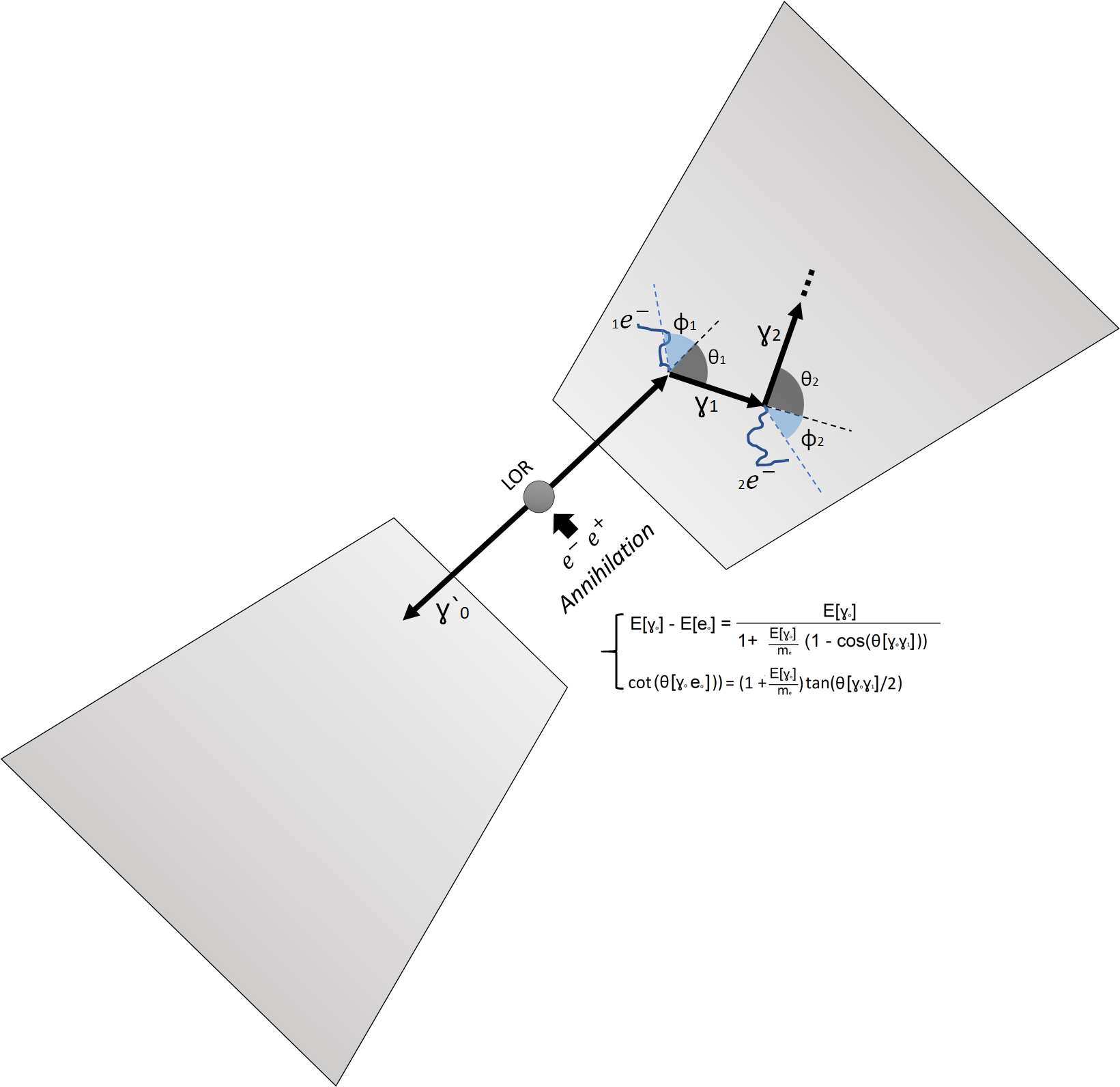 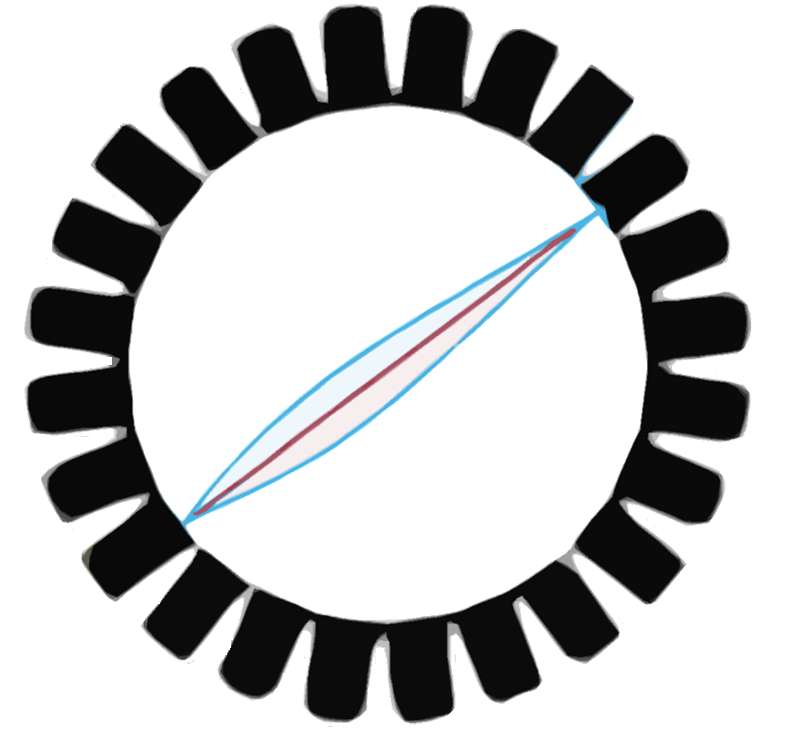 3D Likelihood Gaussian 
“Needle” Shaped
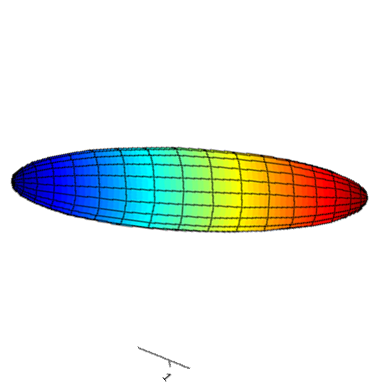 03/16/2022
19
Using the new information: LOR
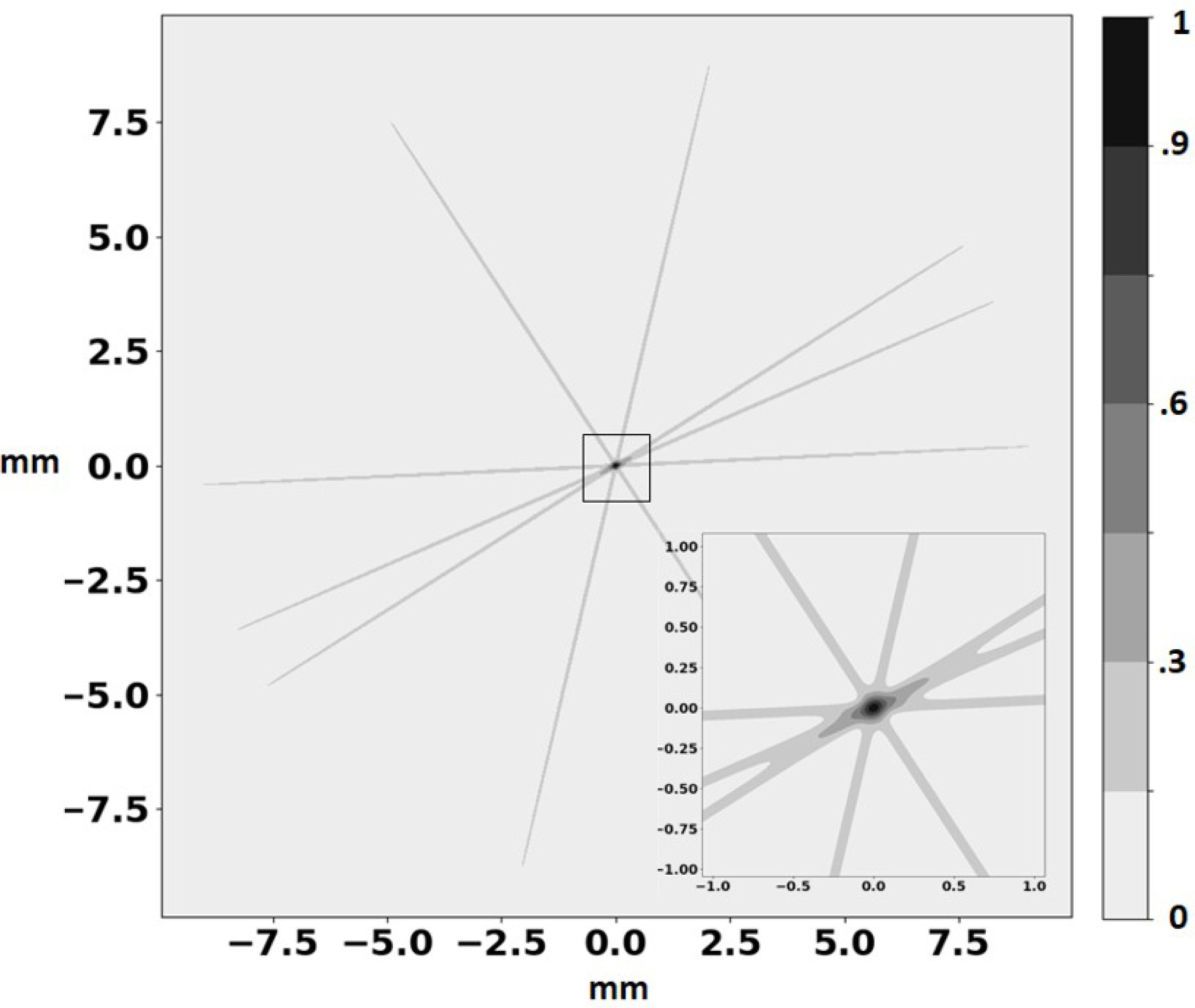 03/16/2022
20
Using the new information: Backprojection
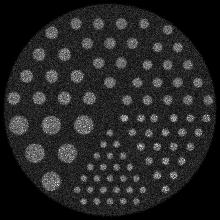 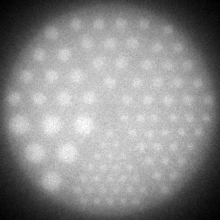 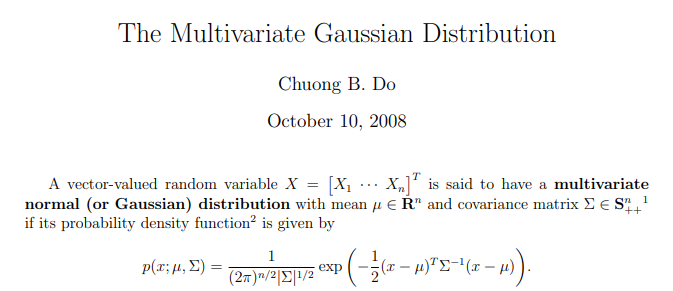 Simulation
Backprojection
1000x reduced dose simulation
With the help of Prof. Patrick La Riviere
03/16/2022
21
How to pronounce João
Zhu-uhw-oh
gioh-uhw-oh
03/16/2022
22